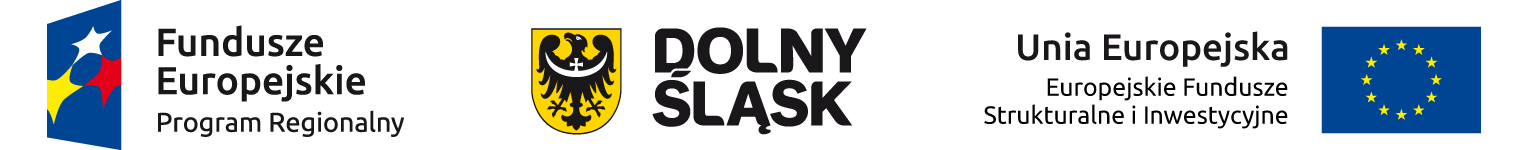 Studium wykonalności jako element wniosku o dofinansowanie oraz załączniki do wniosku o dofinansowanie
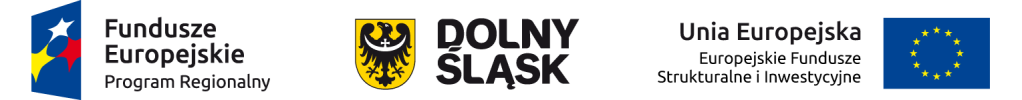 ZAŁĄCZNIKI DO WNIOSKU O DOFINANSOWANIE:
1. Studium Wykonalności wraz z załącznikami (analiza finansowa)
Część opisowa studium wykonalności jest zintegrowana z wnioskiem aplikacyjnym i stanowi jedną z zakładek w generatorze wniosków. Nie stanowi osobnego załącznika do wniosku o dofinansowanie (różnica  względem RPO na lata 2007-2013). Studium wykonalności w ramach RPO WD 2014-2020 musi zostać opracowane zgodnie z „Wytycznymi MIiR w zakresie zagadnień związanych z przygotowaniem projektów inwestycyjnych, w tym projektów generujących dochód i projektów hybrydowych na lata 2014-2020” z uwzględnieniem materiału przedstawionego przez IZ RPO WD (Wskazówki…) jako materiału pomocniczego w interpretacji w/w Wytycznych. 

Zakres studium wykonalności:
Analiza potrzeb
Analiza instytucjonalna
Analiza prawna
Analiza techniczna
Plan funkcjonowania przedsięwzięcia
Analiza finansowa 
Analiza ekonomiczna
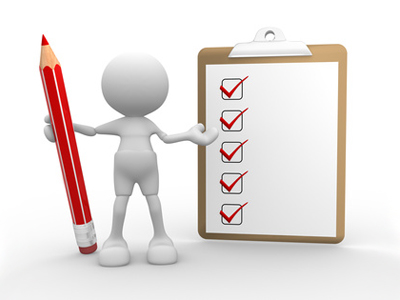 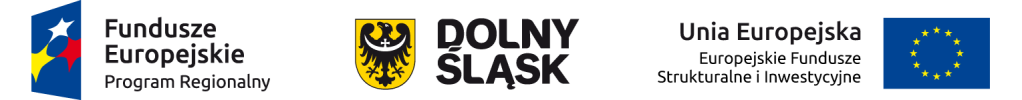 ZAŁĄCZNIKI DO WNIOSKU O DOFINANSOWANIE:

Pozostałe informacje (m.in. informacje niezbędne do oceny które nie zostały ujęte ze względu na  ograniczenia znaków, specyfikę projektu/kryteriów, wymagające przedstawienia dodatkowych opisów, które nie wpisują się we wcześniejsze punkty dokumentacji aplikacyjnej np. realizacja celu publicznego dla obiektów POZ oraz AOS). 
        Załącznik - analiza finansowa – arkusze kalkulacyjne w formacie Excel 
        z aktywnymi formułami w celu możliwości sprawdzenia poprawności obliczeń.


Na stronie rpo.dolnyslask.pl w zakładce o programie -> pobierz poradniki i publikacje znajduje się Ramowa struktura studium wykonalności, przykładowe tabele (puste) niezbędne do przygotowania analizy finansowej na potrzeby aplikacji o środki finansowe z aktywnymi formułami w arkuszu Excel oraz  fikcyjna analiza finansowa z wykorzystaniem ww. tabel dla projektu objętego pomocą publiczną, dla projektu z luką finansową, projektu realizowanego w formule PPP. Przykładowe tabele stanowią materiał pomocniczy dla Wnioskodawców. Każdorazowo Wnioskodawca będzie musiał dostosować analizę finansową, którą załącza do wniosku o dofinansowanie do specyfiki projektu.
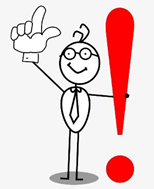 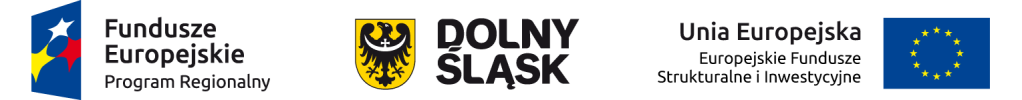 ZAŁĄCZNIKI DO WNIOSKU O DOFINANSOWANIE cd.:

2. Formularz oświadczenia o podatku VAT (dla Wnioskodawcy, Partnera/Partnerów, Podmiotu realizującego projekt) – wzory  dokumentów dołączone do ogłoszenia o naborze.

3. Pozwolenie na budowę (decyzja budowlana lub inna decyzja inwestycyjna dla przedsięwzięcia)- w sytuacji, posiadania dokumentacji przez Wnioskodawcę na etapie składania wniosku o dofinansowanie. Nie dotyczy projektów „zaprojektuj i wybuduj” oraz projektów nieinfrastrukturalnych. Posiadanie pozwolenia na budowę/ decyzji budowlanej jest warunkiem niezbędnym do podpisania decyzji/umowy o dofinansowanie realizacji projektu. 

4. Dokumenty potwierdzające otrzymanie pomocy publicznej /pomocy de minimis – dotyczy  projektów objętych pomocą publiczną/ pomocą de minimis – wzory  dokumentów dołączone do ogłoszenia o naborze. Należy uzupełnić właściwy dokument w zależności od  tego, czy projekt jest objęty  pomocą publiczną/ de minimis. W przypadku otrzymania pomocy de minimis w roku bieżącym oraz w okresie 2 lat poprzedzających należy również załączyć zaświadczenia o otrzymanej pomocy de minimis. 

5. Formularz informacji dot. wkładu niepieniężnego (dla projektów bez pomocy publicznej/ z pomocą publiczną/ częściowo objętych pomocą publiczną - wzory  dokumentów dołączone do ogłoszenia o naborze) + Dokumenty potwierdzające wniesienie wkładu niepieniężnego np. operat szacunkowy w przypadku wniesienia  gruntu lub nieruchomości zabudowanej.

6. Kopia Programu Funkcjonalno-Użytkowego w przypadku projektów „zaprojektuj i wybuduj”.
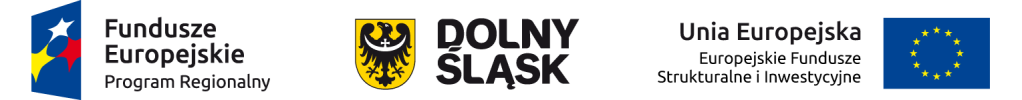 ZAŁĄCZNIKI DO WNIOSKU O DOFINANSOWANIE c.d.:

7. Pełnomocnictwo - wzór dołączony do ogłoszenia o naborze.

8. Załączniki środowiskowe, w tym: Deklaracja RDW - Gospodarka wodna, Deklaracja Natura 2000, Oświadczenie - analiza  OOŚ – wzory dokumentów dołączone do ogłoszenia o naborze.

9. Dokumenty potwierdzające status prawny i dane wnioskodawcy oraz partnera projektu- nie dotyczy: JST, jednostek, które znajdują się w KRS lub ewidencji działalności gospodarczej. Jeśli Wnioskodawcą będzie  jednostka organizacyjna  JST lub inna  jednostka sektora finansów publicznych, dokumentem potwierdzającym jej status prawny oraz dane będzie statut lub inny akt powołujący daną jednostkę.

10. Zaświadczenie, że projekt wynika z Planu Gospodarki Niskoemisyjnej wydane przez właściwy Urząd Gminy.

11. Audyt energetyczny / efektywności energetycznej.

12. Załącznik dot. określenia  poziomu  wsparcia w projektach partnerskich - dotyczy tylko  projektów partnerskich-  wzór dołączony do ogłoszenia o naborze.

13. Oświadczenie podmiotów publicznych działających w publicznym systemie opieki zdrowotnej o posiadaniu aktualnej umowy  z NFZ.